MARKET ENVIRONMENTSWOT ANALYSIS
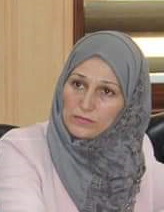 Dr.DJOUDI Hanane
Faculty of ECMS/ University of Biskra
                                                                     December, 2024
REF: Professional English in use
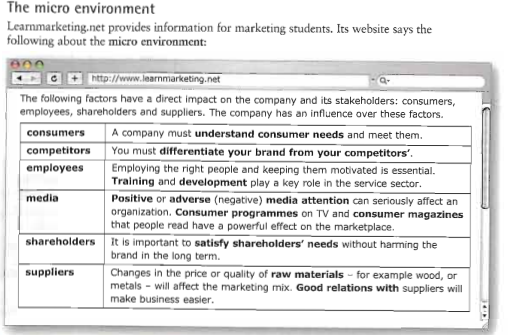 A
B
C
D
E
EX 1
EX 2
EX 3
EX 4
EX 5
EX 6
Thanks
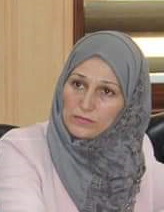